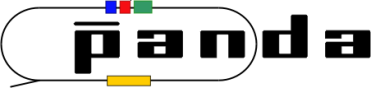 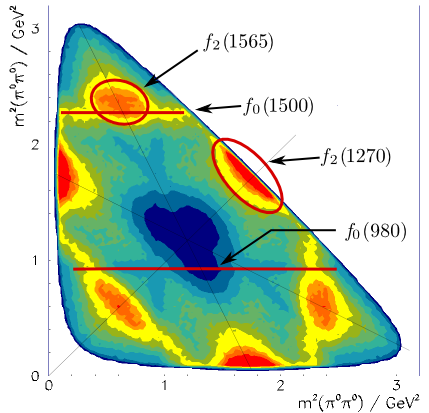 Physics Analysis Conceptswith PandaRoot (4)
PANDA Computing Week 2017
Nakhon Ratchasima, Thailand, July 3 - 7, 2017
	Klaus GötzenGSI Darmstadt
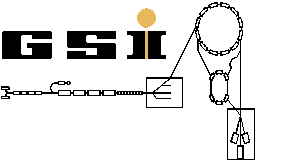 Topics
Event Filtering (FairFilteredPrimaryGenerator)
Useful Event and Kinematic Variables (PndEventShape)
Creating Output
Simplified N-Tuple output (RhoTuple)
QA-Tools (PndRhoTupleQA) 
Simplified Analysis Tools
Quick Analysis Tools (quick(fsim)ana.C)
Multi Variate Analysis (TMVATrainer/TMVATester)
K. Götzen
PANDA Computing Workshop - Thailand
2
EVENT FILTERING
Event Filtering
K. Götzen
PANDA Computing Workshop - Thailand
4
Event Filter Usage - (Selected) Filters
FairEvtFilterOnSingleParticleCounts
AndMinMaxAllParticles (min, max)
AndMinMaxCharged (min, max, type)
type: FairEvtFilter::kPlus / kMinus / kCharged / kNeutral
AndMinMaxPdg (min, max, pdg1 [, pdg2, ..., pdg8])
AndPRange / AndPtRange / AndPzRange (min, max)
AndThetaRange / AndPhiRange (min, max)
AndVzRange / AndVRhoRange / AndRadiusRange (min, max)
PndEvtFilterOnInvMassCounts
SetPdgCodesToCombine (pdg1, pdg2 [,pdg3, pdg4, pdg5])
SetMinMaxInvMass (mmin, mmax)
SetMinMaxCounts (min, max)
FairFilteredPrimaryGenerator (allows logical combination of filters)
AndFilter / AndNotFilter (filterName)
OrFilter / OrNotFilter (filterName)
AddVetoFilter (filterName) (has higher priority)
Each MinMax can also be
Min or Max only, placing
just one limit.
K. Götzen
PANDA Computing Workshop - Thailand
5
Event Filter Usage
Event filter setup in simulation macro (Full or Fast Simulation)
FairFilteredPrimaryGenerator* primGen = new FairFilteredPrimaryGenerator();

FairEvtFilterOnSingleParticleCounts* chrgFilter 
	= new FairEvtFilterOnSingleParticleCounts("chrgFilter");
chrgFilter->AndMaxCharge(3, FairEvtFilter::kCharged);
		 	 		

FairEvtFilterOnSingleParticleCounts* neutFilter 
	= new FairEvtFilterOnSingleParticlesCounts("neutFilter");
neutFilter->AndMaxCharge(6, FairEvtFilter::kNeutral);


PndEvtFilterOnInvMassCounts* eeInv= new PndEvtFilterOnInvMassCounts("eeInvMFilter");
eeInv->SetPdgCodesToCombine( 11, -11);
eeInv->SetMinMaxInvMass( 2.0, 4.0 );
eeInv->SetMinCounts(1);

primGen->AddVetoFilter(chrgFilter);
primGen->AndFilter(neutFilter);
primGen->AndFilter(eeInv); 	

primGen->SetFilterMaxTries(100000);
less than 4 charged
at most 6 neutral
at least on e+e- cand.
with 2 < m < 4 GeV/c2
Vetos events with less than 4 charged
Combine all with logical AND
Maximum tries before counted as failed
K. Götzen
PANDA Computing Workshop - Thailand
6
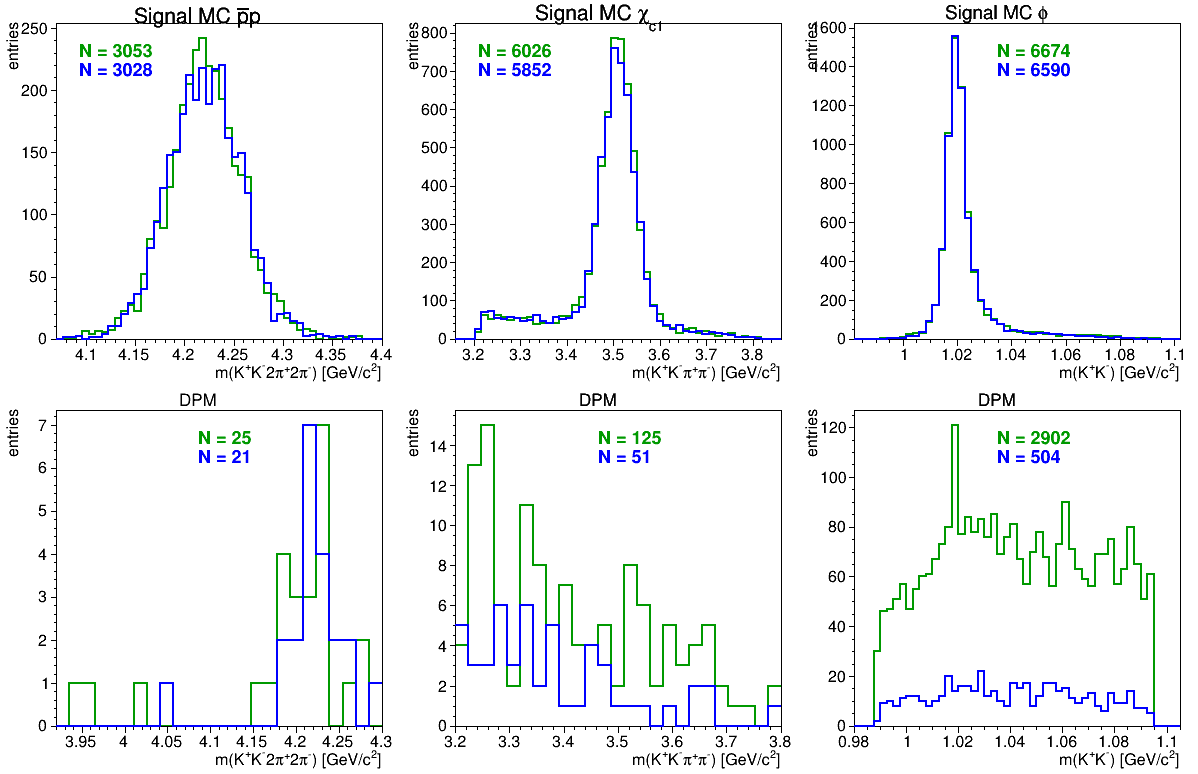 Signal
MC
Background
(DPM)
K. Götzen
PANDA Computing Workshop - Thailand
7
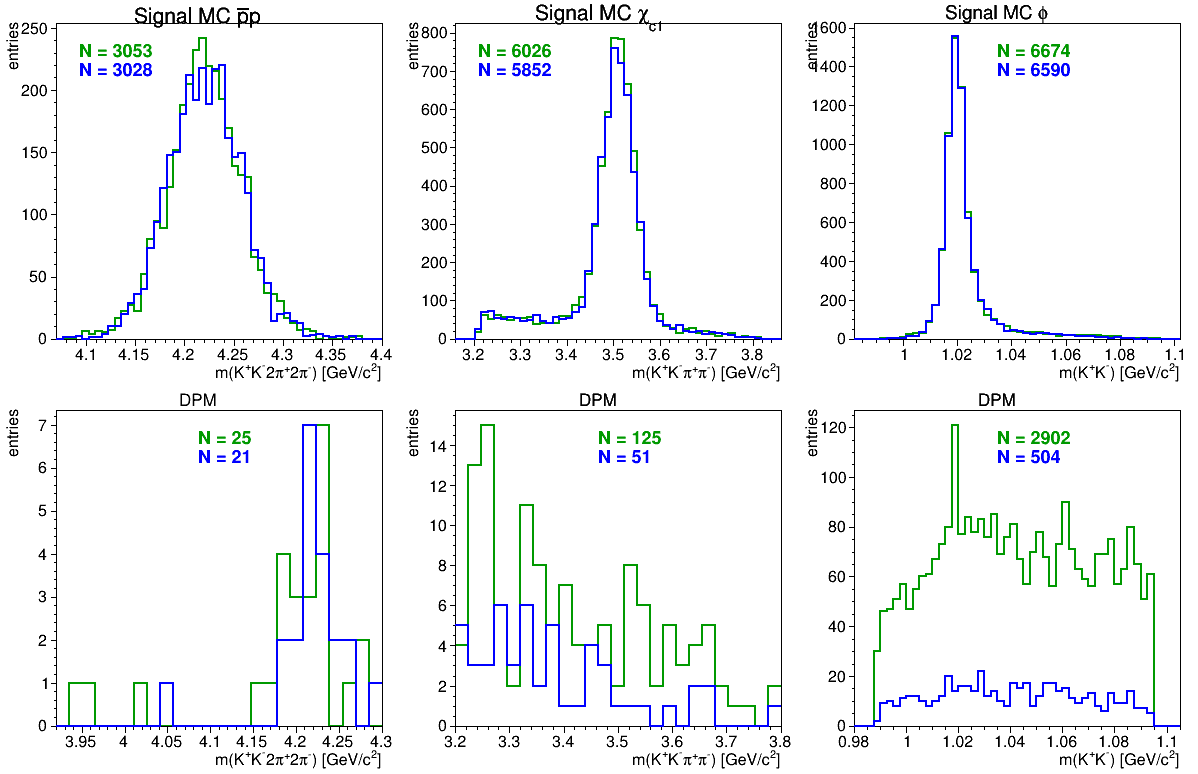 Signal
MC
well
consistent!
sub.-combs
differ!
Background
(DPM)
K. Götzen
PANDA Computing Workshop - Thailand
8
EVENT SHAPEVARIABLES
Event Shape Variables
Sometimes signal and background differ in overall event shape

Useful Event Shape variables  (always computed in CMS) are

Thrust

Sphericity

(A)planarity

Circularity

Fox-Wolfram Moments
K. Götzen
PANDA Computing Workshop - Thailand
10
Thrust (- Vector)
isotropic
jet-like
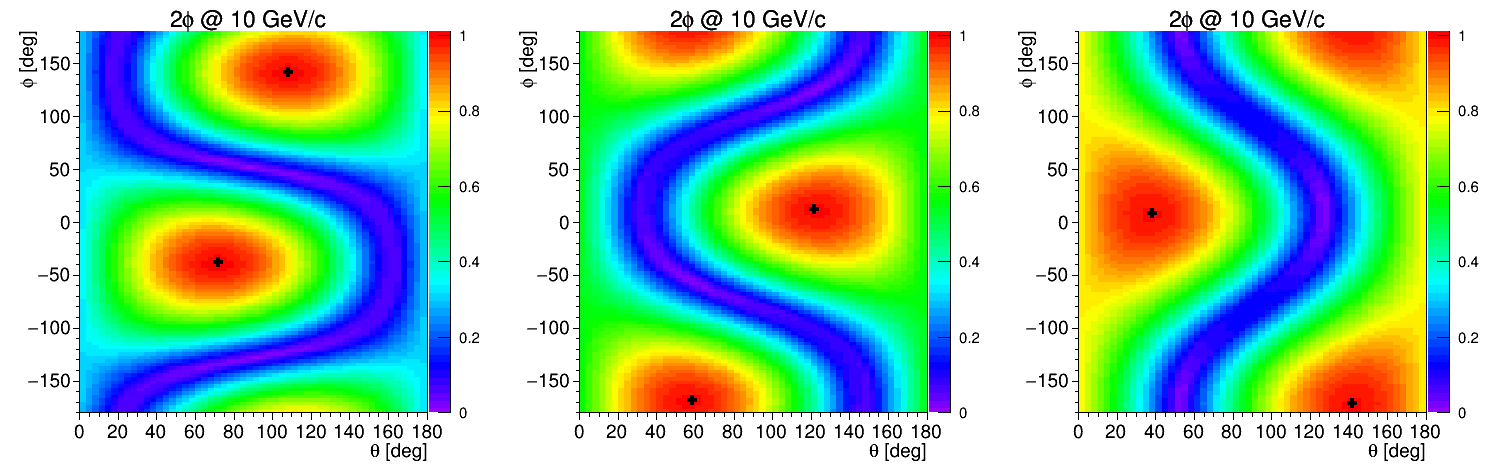 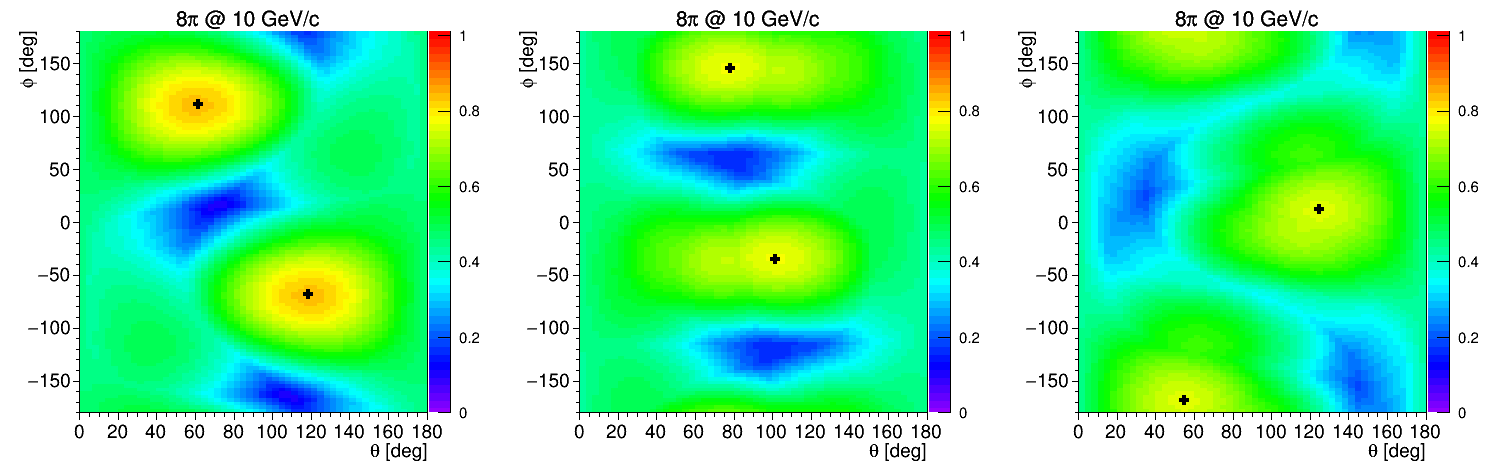 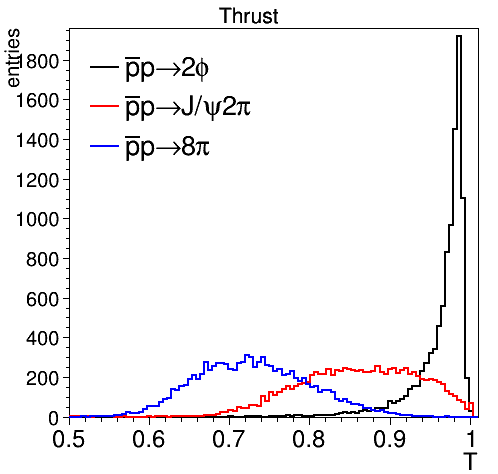 K. Götzen
PANDA Computing Workshop - Thailand
11
Sphericity - (A)planarity - Circularity
isotropic
jet-like
isotropic
planar
K. Götzen
PANDA Computing Workshop - Thailand
12
Fox-Wolfram Moments
K. Götzen
PANDA Computing Workshop - Thailand
13
Sphericity - (A)planarity - Circularity - Fox Wolfram Mom
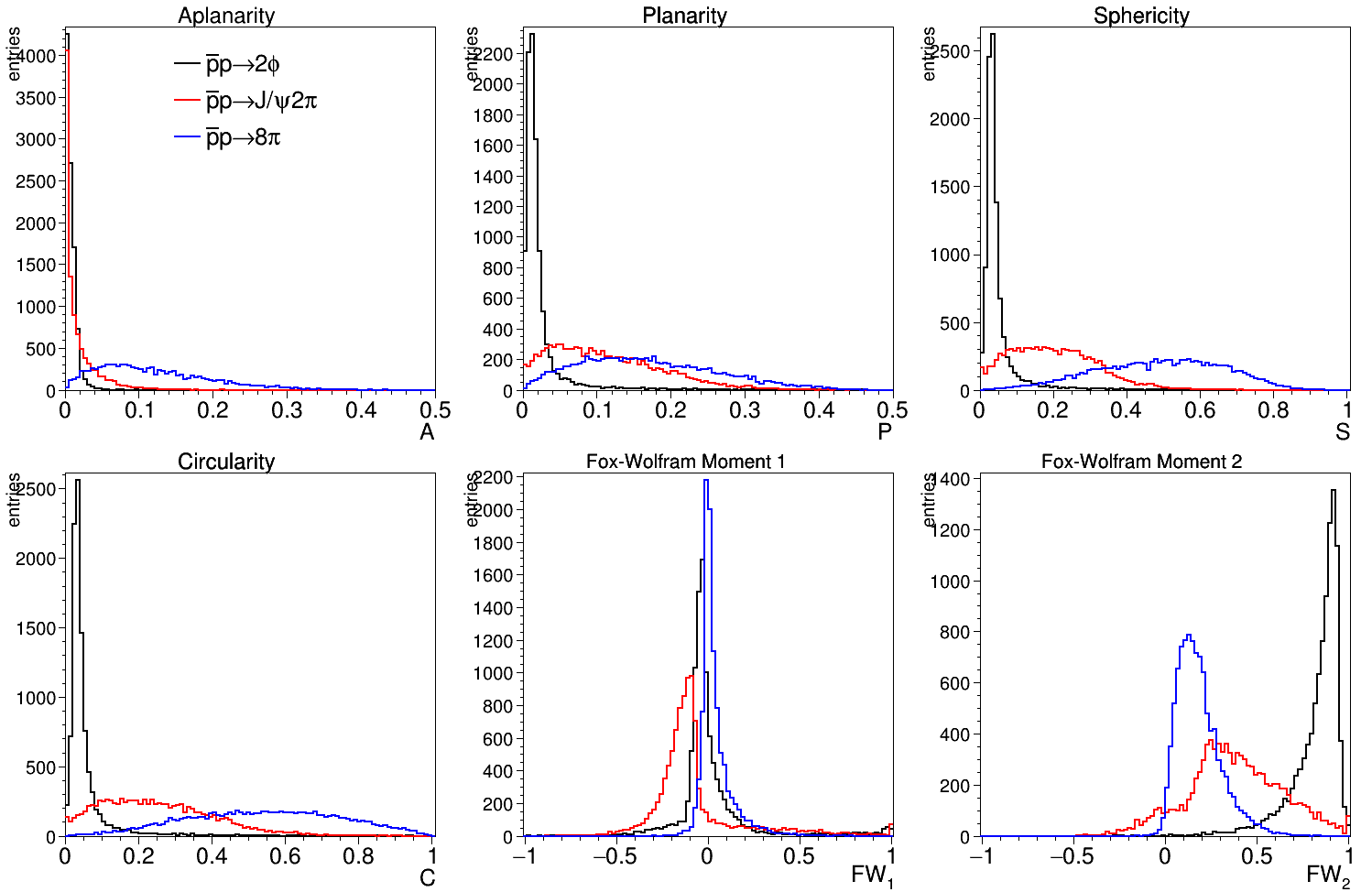 K. Götzen
PANDA Computing Workshop - Thailand
14
Event (Shape) Variables in PandaROOT/Rho
Class PndEventShape offers many variables

Global multiplictities: NParticles, NCharged, NNeutral
Event shape variables
Sphericity, Planarity, Aplanarity, Circularity, Thrust, ThrustVector
FoxWolfMomH(order), FoxWolfMomR(order)
Minimum/maximum energy and (transverse) momentum (lab, cms) 
PmaxLab/Cms, PminLab/Cms, EmaxNeutLab/Cms, PmaxChrgLab/Cms,...
(Transverse) momentum and energy sums (lab, cms)
PtSumLab, NeutESumLab/Cms, ChrgPSumLab/Cms
Multiplicities with (transv.) min/max momentum/energy (lab, cms)
MultPminLab/Cms, MultPmaxLab/Cms, MultPtminLab/Cms, MultPtmaxLab/Cms
MultChrgPminLab/Cms, MultChrgPmaxLab/Cms, MultNeutEminLab/Cms
PID multiplicities with minimum probability and momentum (lab, cms)
MultElectronPminCms, MultMuonPminCms,....
(Transv.) momentum and energy sums with min momentum/energy (lab, cms)
SumPminLab/Cms, SumNeutEminLab/Cms,...
PndEventShape(RhoCandList &all, TLorentzVector pbp_sys, double neutMinE=0, double chrgMinP=0)
K. Götzen
PANDA Computing Workshop - Thailand
15
SPECIAL KINEMATICS
Special Kinematics
K. Götzen
PANDA Computing Workshop - Thailand
17
Double Resonance Production at Threshold
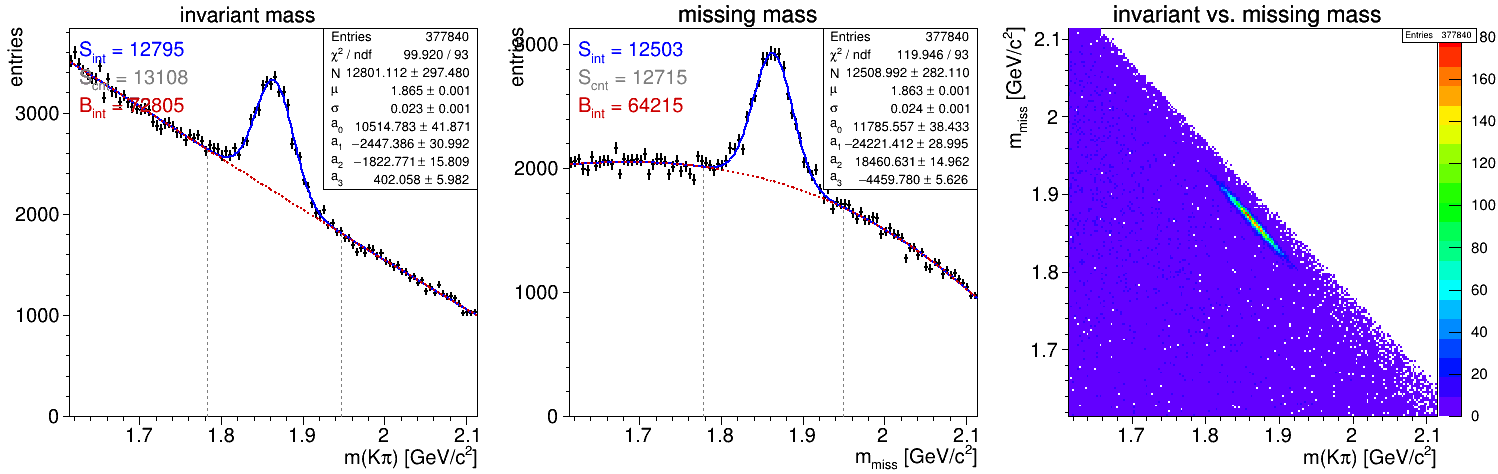 σinv = 23 MeV
σmm = 24 MeV
K. Götzen
PANDA Computing Workshop - Thailand
18
Beam Energy Substituted Mass mES
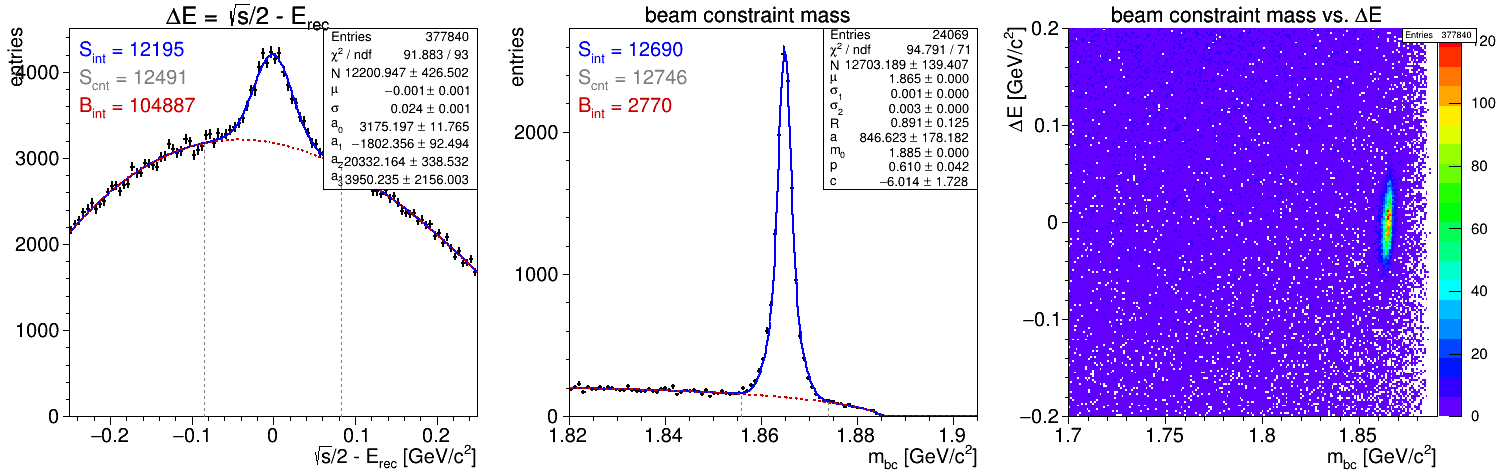 σES = 2 MeV
N = 12703 ± 139
σΔE = 24 MeV
N = 12200 ± 427
K. Götzen
PANDA Computing Workshop - Thailand
19
Double Resonance Production at Threshold
Very similar result by using minv and mmiss directly
Works also for R' production (e.g. D*) with different masses
Plot difference vs. sum (or for R sum/2; peaks at corr. mass)
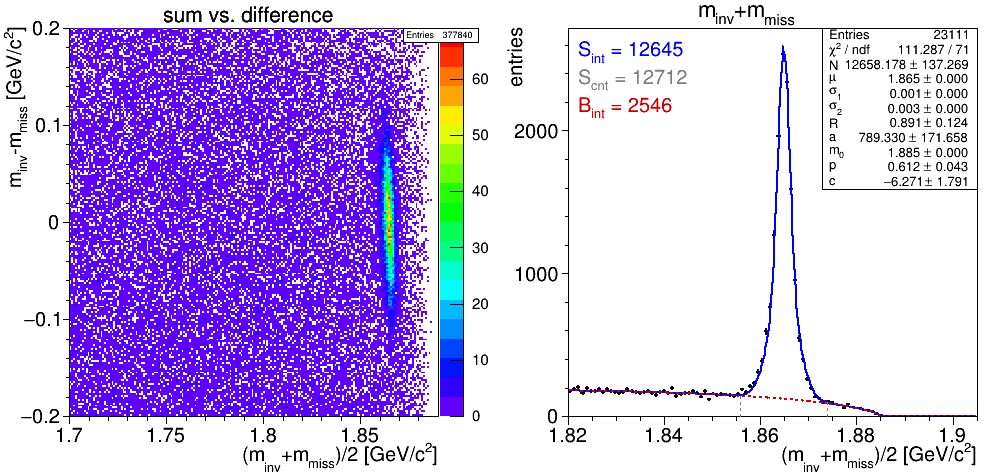 σsum =2 MeV
K. Götzen
PANDA Computing Workshop - Thailand
20
Double Resonance Production at Threshold
Very similar result by using minv and mmiss directly
Works also for R' production (e.g. D*) with different masses
Plot difference vs. sum (or for R sum/2; peaks at corr. mass)
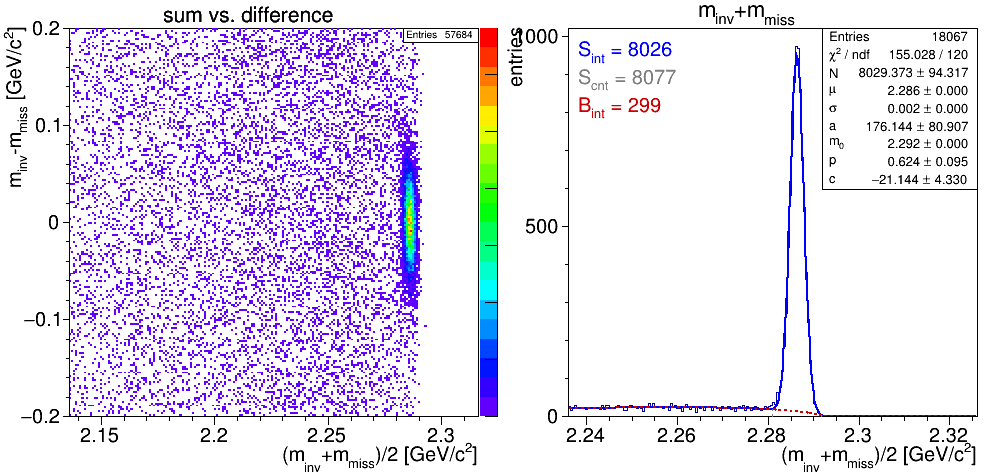 σsum =2 MeV
K. Götzen
PANDA Computing Workshop - Thailand
21
Cascaded Decays with Slow Particles
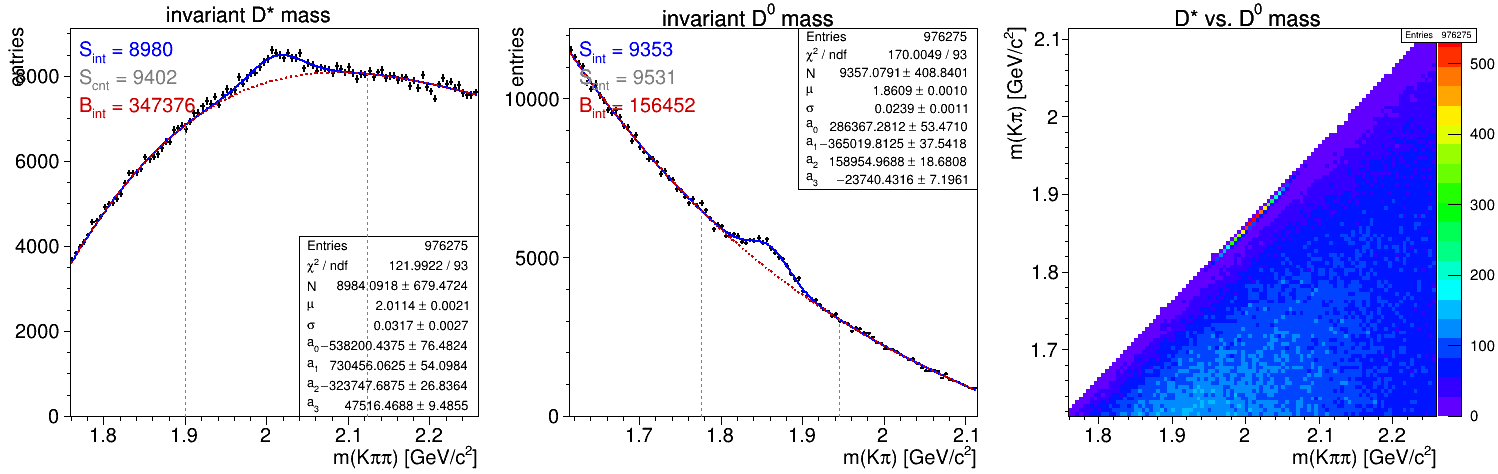 σD*  = 32 MeV
σD  = 24 MeV
K. Götzen
PANDA Computing Workshop - Thailand
22
Cascaded Decays with Slow Particles
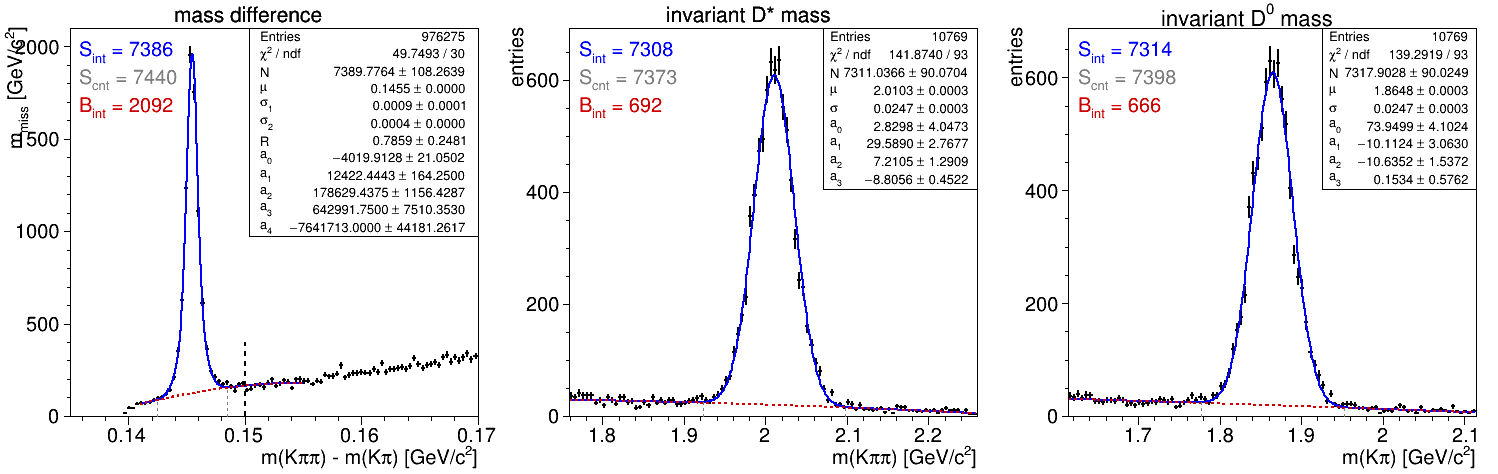 σdif = 0.4 – 0.9 MeV
K. Götzen
PANDA Computing Workshop - Thailand
23
Cascaded Decays with Slow Particles
Correlation between masses
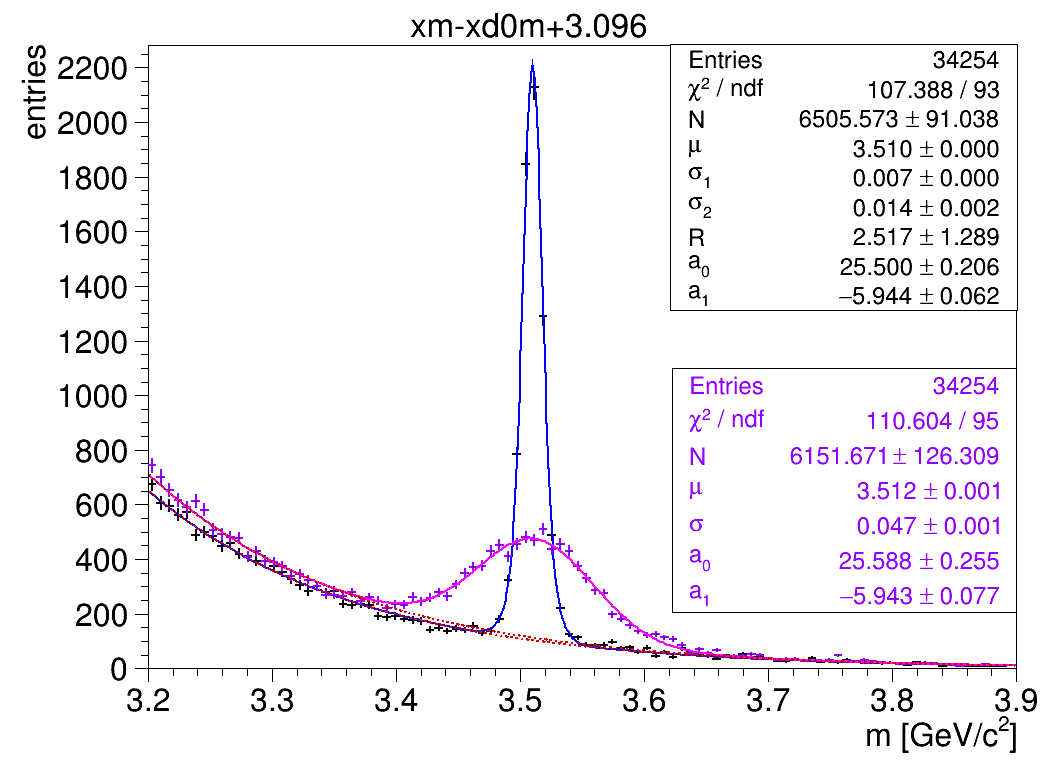 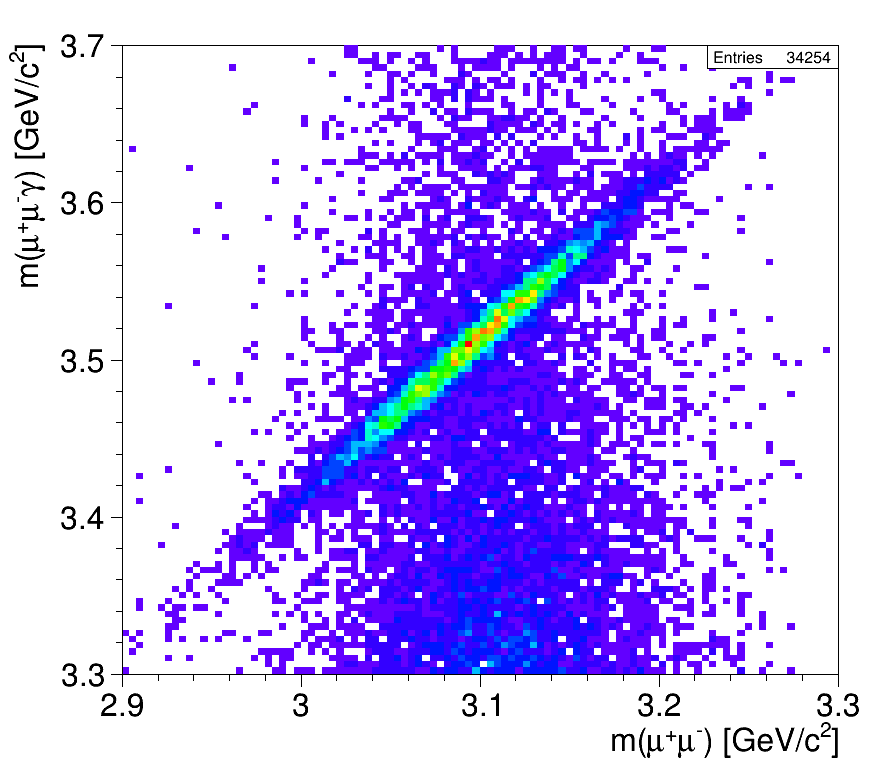 K. Götzen
PANDA Computing Workshop - Thailand
24
CREATING OUTPUT
TTrees with RhoTuple
Creating TTree output without overhead
RhoTuple *ntp  = new RhoTuple("ntp","J/psi analysis");
  ...
    // ... in event loop ...
    for (j=0;j<jpsi.GetLength();++j) 
    {
       // *** store event number and candidate number in current event
       ntp->Column("ev",    (Float_t) evnumber           );
       ntp->Column("cand",  (Float_t) j                  ); 

       // *** basic information about J/psi
       ntp->Column("jpsim", (Float_t) jpsi[j]->M()       );
       ntp->Column("jpsip", (Float_t) jpsi[j]->P()       );
       ntp->Column("jpsipt",(Float_t) jpsi[j]->P4().Pt() );
       ntp->Column("jpsiE", (Float_t) jpsi[j]->E()       );
       ....
       ntp->DumpData();
    }  
  ...
  // ... end of macro ...
  TFile *f=new TFile("ntp.root","RECREATE");
  ntp->GetInternalTree()->Write();
  f->Close();
Just create new branches on the fly!
Actually write out what is currently set
K. Götzen
PANDA Computing Workshop - Thailand
26
PndRhoTupleQA - TTree made simple
Provides QA functions for persisting values in TTree
// *** QA for candidates
void qaCand(TString pre, RhoCandidate *cc, RhoTuple *n, bool skip=false);
void qaP4(TString pre, TLorentzVector c, RhoTuple *n, bool skip=false);
void qaP4Cms(TString pre, TLorentzVector c, RhoTuple *n, bool skip=false);
void qaP4Cov(TString pre, RhoCandidate *c, RhoTuple *n, bool skip=false);

// *** QA for composites 
void qaComp(TString pre, RhoCandidate *c, RhoTuple *n);
void qaKs0(TString pre, RhoCandidate *c, RhoTuple *n);
void qaPi0(TString pre, RhoCandidate *c, RhoTuple *n);

// *** QA of event shape
void qaEventShape(TString pre, PndEventShape *evsh, RhoTuple *n);
void qaEventShapeShort(TString pre, PndEventShape *evsh, RhoTuple *n);

// *** QA for parts of eventshape
void qaESPidMult(TString pre, PndEventShape *evsh, double prob, double pmin, RhoTuple *n);
void qaESMult(TString pre, PndEventShape *evsh, RhoTuple *n);
void qaESSum(TString pre, PndEventShape *evsh, RhoTuple *n);
void qaESMinMax(TString pre, PndEventShape *evsh, RhoTuple *n);
void qaESEventVars(TString pre, PndEventShape *evsh, RhoTuple *n);

// *** QA track, vtx, PID, decay
void qaVtx(TString pre, RhoCandidate *c, RhoTuple *n);
void qaPoca(TString pre, RhoCandidate *c, RhoTuple *n);
....
Very handy function
to store composite info!
K. Götzen
PANDA Computing Workshop - Thailand
27
PndRhoTupleQA - Application
In situ it might look like this:
double pbarmom = 15.0;
  PndAnalysis *ana = new PndAnalysis();

  PndRhoTupleQA qa(ana, pbarmom);

  RhoTuple *ntp  = new RhoTuple("ntp","J/psi analysis");
  ...
    // ... in event loop ...
    for (j=0;j<jpsi.GetLength();++j) 
    {
       // *** store event number and candidate number in current event
       ntp->Column("ev",    (Float_t) evnumber );
       ntp->Column("cand",  (Float_t) j        ); 
       
       // *** all information about composite J/psi, 
       // **** including info about daughters, 2-body quantities and MC truth 
       qa.qaComp("x", jpsi[j], ntp);

       // *** and fill ntuple
       ntp->DumpData();
    }
K. Götzen
PANDA Computing Workshop - Thailand
28
PndRhoTupleQA - Application
This creates branches:
In situ it might look like this:
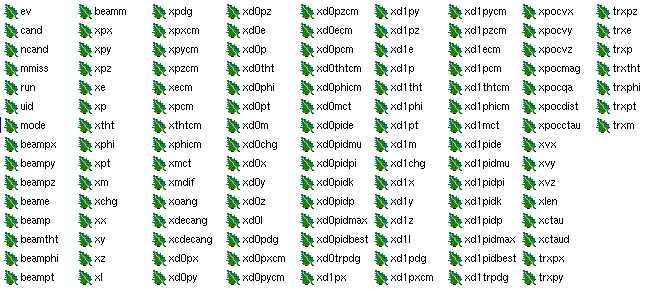 double pbarmom = 15.0;
  PndAnalysis *ana = new PndAnalysis();

  PndRhoTupleQA qa(ana, pbarmom);

  RhoTuple *ntp  = new RhoTuple("ntp","J/psi analysis");
  ...
    // ... in event loop ...
    for (j=0;j<jpsi.GetLength();++j) 
    {
       // *** store event number and candidate number in current event
       ntp->Column("ev",    (Float_t) evnumber,           -999.0f);
       ntp->Column("cand",  (Float_t) j,                  -999.0f); 
       
       // *** all information about composite J/psi, 
       // **** including info about daughters, 2-body quantities and MC truth 
       qa.qaComp("x", jpsi[j], ntp);

       // *** and fill ntuple
       ntp->DumpData();
    }
K. Götzen
PANDA Computing Workshop - Thailand
29
PndRhoTupleQA - Application
This creates branches:
In situ it might look like this:
infos about daugther 0
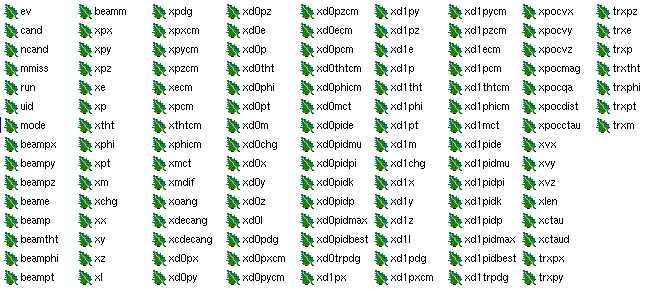 double pbarmom = 15.0;
  PndAnalysis *ana = new PndAnalysis();

  PndRhoTupleQA qa(ana, pbarmom);

  RhoTuple *ntp  = new RhoTuple("ntp","J/psi analysis");
  ...
    // ... in event loop ...
    for (j=0;j<jpsi.GetLength();++j) 
    {
       // *** store event number and candidate number in current event
       ntp->Column("ev",    (Float_t) evnumber,           -999.0f);
       ntp->Column("cand",  (Float_t) j,                  -999.0f); 
       
       // *** all information about composite J/psi, 
       // **** including info about daughters, 2-body quantities and MC truth 
       qa.qaComp("x", jpsi[j], ntp);

       // *** and fill ntuple
       ntp->DumpData();
    }
K. Götzen
PANDA Computing Workshop - Thailand
30
QUICK ANALYSIS TOOLS
Quick Analysis
Based on PndSimpleCombiner & PndSimpleCombinerTask
very simple and compact analysis approach
runs analysis in FairTask (more reliable)
Reco e.g. of mode ψ' → J/ψ (→ μ+μ−) π+π−incl. vertex and 4C fit can be done by (tutorials/analysis):
root -l -b -q 'quickana.C(
     „signal_pid.root",                             // input file
      6.232,                                        // p [GeV/c]
     "J/psi->mu+ mu-; pbarpSystem->J/psi pi+ pi-",  // decay tree reco
      0,                                            // #events (0=all)  
     "fit4c:fitvtx:mwin(J/psi)=0.8" )'              // some parameters
Attaching file signal_pid_ana.root as _file0...
root [1] .ls
TFile**         signal_pid_ana.root
 TFile*         signal_pid_ana.root
  KEY: TFolder  cbmout;1        Main Output Folder
  KEY: TList    BranchList;1    Doubly linked list
  KEY: FairFileHeader   FileHeader;1
  KEY: TTree    ntp0;1  J/psi->mu+ mu-
  KEY: TTree    ntp1;1  pbarpSystem->J/psi pi+ pi-
K. Götzen
PANDA Computing Workshop - Thailand
32
Quick Analysis
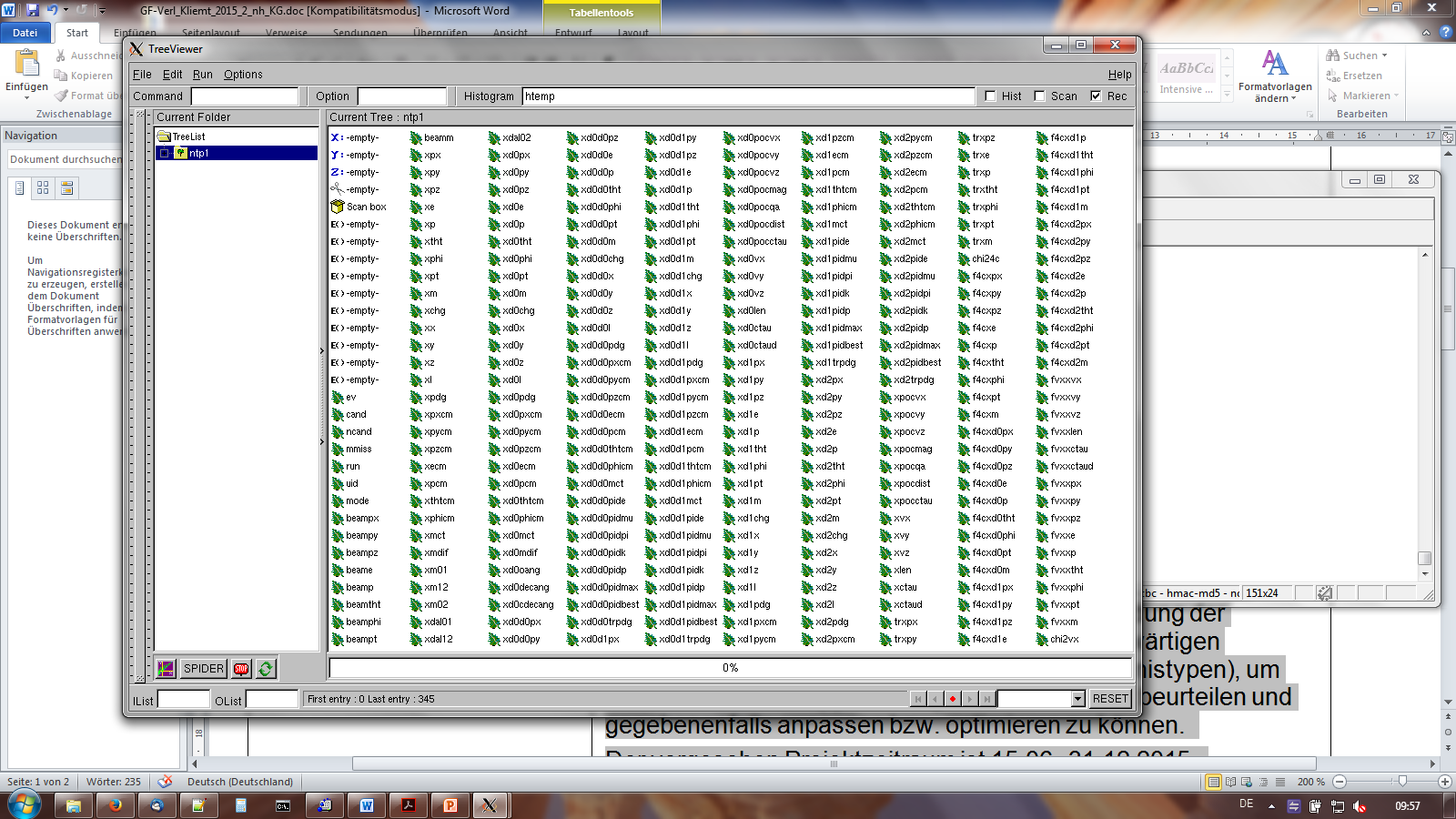 Based on PndSimpleCombiner & PndSimpleCombinerTask
very simple and compact analysis approach
runs analysis in FairTask (more stable)
Reco e.g. of mode ψ' → J/ψ (→ μ+μ−) π+π−incl. vertex and 4C fit can be done by (tutorials/analysis):
root -l -b -q 'quickana.C(
     „signal_pid.root",                             // input file
      6.232,                                        // p [GeV/c]
     "J/psi->mu+ mu-; pbarpSystem->J/psi pi+ pi-",  // decay tree reco
      0,                                            // #events (0=all)  
     "fit4c:fitvtx:mwin(J/psi)=0.8" )'              // some parameters
Attaching file pid_complete_ana.root as _file0...
root [1] .ls
TFile**         pid_complete_ana.root
 TFile*         pid_complete_ana.root
  KEY: TFolder  cbmout;1        Main Output Folder
  KEY: TList    BranchList;1    Doubly linked list
  KEY: FairFileHeader   FileHeader;1
  KEY: TTree    ntp0;1  J/psi->mu+ mu-
  KEY: TTree    ntp1;1  pbarpSystem->J/psi pi+ pi-
K. Götzen
PANDA Computing Workshop - Thailand
33
Quick Analysis Parameters
https://panda-wiki.gsi.de/foswiki/bin/view/Computing/PandaRootRhoTutorial#A_5._Quick_analysis
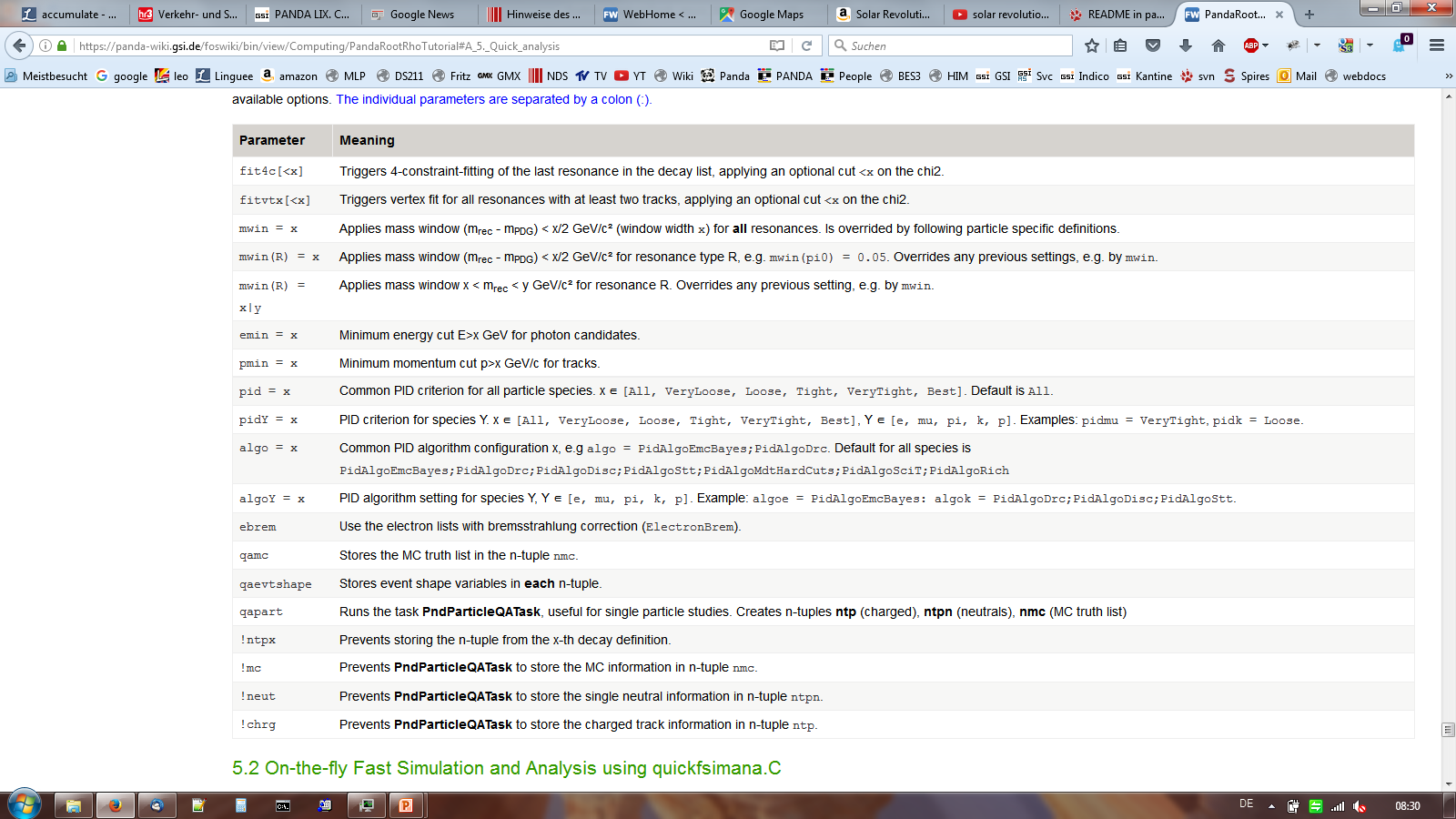 fitting
mass cuts
energy/momentum cut
PID control
output  control
K. Götzen
PANDA Computing Workshop - Thailand
34
Quick Fast Simulation & Analysis
Same channel with Fast Sim → no simulation stage needed!
Events are generated on-the-fly
root -l -b -q 'quickfsimana.C(
      "jpsi",                                            // output prefix
      "pp_Jpsi2pi_Jpsi_mumu.dec",                        // generator
      6.232,                                             // p [GeV/c]
      "J/psi -> mu+ mu-; pbarpSystem -> J/psi pi+ pi-",  // decay tree reco
      1000,                                              // # events generated
      "fit4c:fitvtx:mwin=0.8",                           // parameters
      0, 1, 23 )'                        // no software trigger, #run=1, #mode=23
TFile**         jpsi_0_ana.root
 TFile*         jpsi_0_ana.root
  KEY: TFolder  cbmroot;1       Main Folder
  KEY: TList    BranchList;1    Doubly linked list
  KEY: FairFileHeader   FileHeader;1
  KEY: TTree    ntp0;1  J/psi -> mu+ mu-
  KEY: TTree    ntp1;1  pbarpSystem -> J/psi pi+ pi-
  KEY: TTree    cbmsim;1        /cbmroot
K. Götzen
PANDA Computing Workshop - Thailand
35
Quick Fast Simulation & Analysis
Generator configuration
'xyz.dec[:iniRes]'	: decay file w/ optional initial resonance
'DPM[1/2]'	: DPM; option 1 = inel. + el., 2 = el. only
'FTF[1]'	: FTF; option 1 = inel. + elastic
'BOX:type(pdg,mult):p(min,max):[c]tht(min,max):phi(min,max)'
Configure species/multiplicity and one or multiple kin. ranges
Decay pattern (names as in TDatabasePDG) 
Bottom up definition → last decay step first 
Wrong  : "D_s+ -> phi pi+; phi -> K+ K-"
Correct: "phi -> K+ K-; D_s+ -> phi pi+"
Suppress automatic charged conjugate with 'nocc'
"D_s+ -> phi pi+ nocc" (only reconstructs Ds+)
Parameters
as shown for Quick Analysis
K. Götzen
PANDA Computing Workshop - Thailand
36
Quick Fast Simulation & Analysis - Examples
K. Götzen
PANDA Computing Workshop - Thailand
37
Multi Variate Analysis with TMVA
Once you have created ROOT output
Need to discriminate signal from background
Either do by inspecting variables by hand or use some automatic tool after indentification of potential good variables:⇒ TMVA = ROOT Multi Variate Analysis Toolset   [https://root.cern.ch/tmva]
Simple demo available:TMVATrainer.C, TMVATrainer_608.C, TMVATester.Callow to test
Boosted Decision Trees (BDT)
Multi Layer Perceptron (MLP)
Conventional Likelihood Methode (Likelihood)
Interface change in
ROOT Ver. > 6.08
K. Götzen
PANDA Computing Workshop - Thailand
38
Multi Variate Analysis with TMVA
For demonstration, need some test data; create with
tutorials/thailand2017> root -l -b -q makeTMVADemoData.C  // -> demodata.root
→ "mass" m + 5 add. variables (and flag 'signal' to distinguish classes)
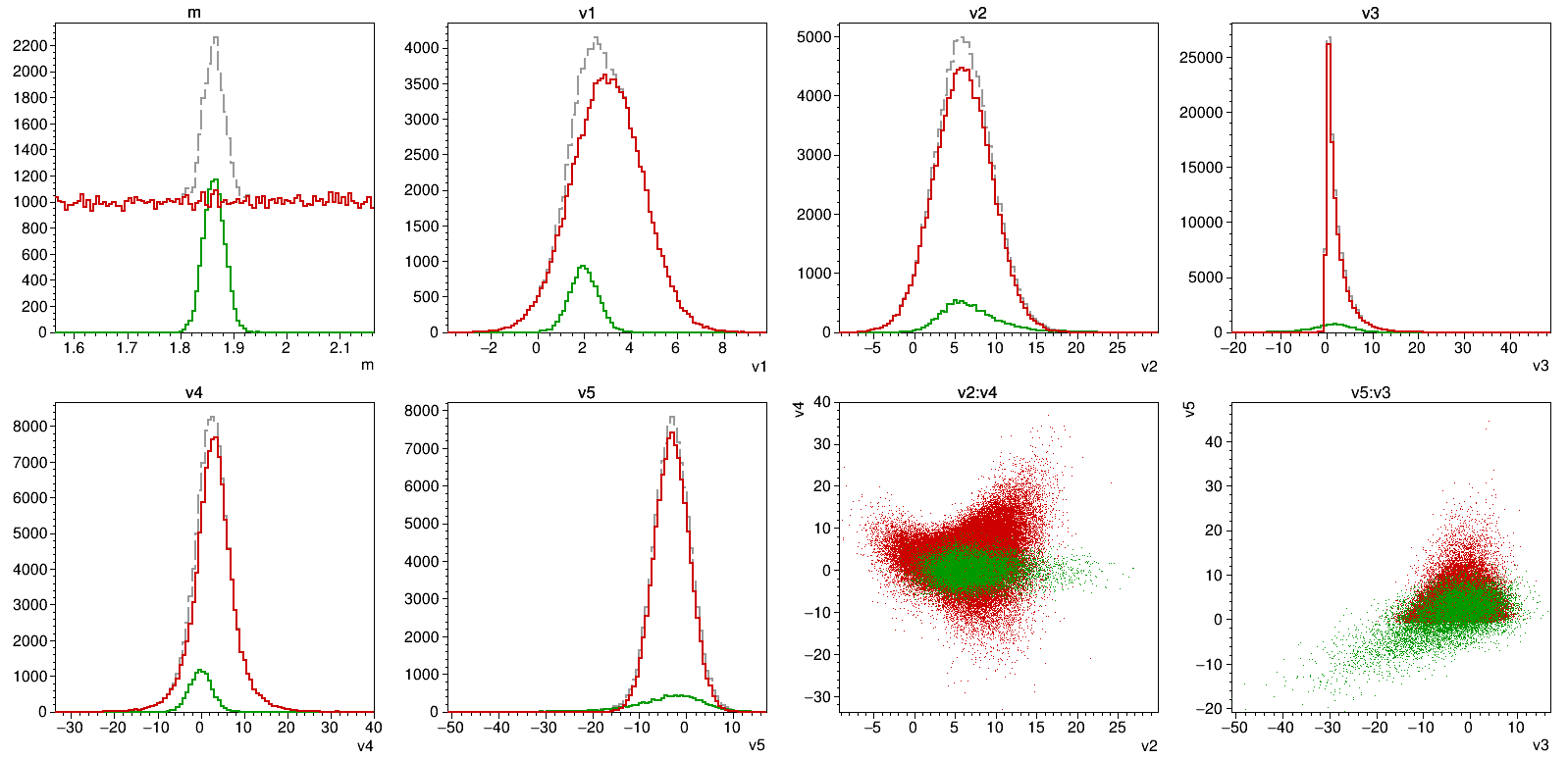 m
signal
bkg
v1
v2
v3
v2:v4 (correlation)
v4
v5
v3:v5 (correlation)
K. Götzen
PANDA Computing Workshop - Thailand
39
Multi Variate Analysis with TMVA
Training of the classifier (using 20% of data for training)





Running the classifier





Plots classifier output after training, ROC curve* and quality(*Receiver output characteristics = quality figure for binary classifiers)
> root -l -b -q TMVATrainer.C("demodata.root",       // the input ROOT file
                              "ntp",                 // name of the TTree
                              "signal>0",            // cut selection signal
                              "v1 v2 v3 v4 v5",      // list of variables
                              "BDT",                 // BDT, MLP, LH
                              "")                    // optional precut
> root -l       TMVATester.C("demodata.root",        // the input ROOT file
                             "ntp",                  // name of the TTree
                             "signal>0",             // cut selection signal
                             "weights/..BDT...xml",  // weights file
                             "BDT",                  // BDT, MLP, LH
                             "")                     // optional precut
K. Götzen
PANDA Computing Workshop - Thailand
40
Multi Variate Analysis with TMVA
MLP and BDT classifier performance:
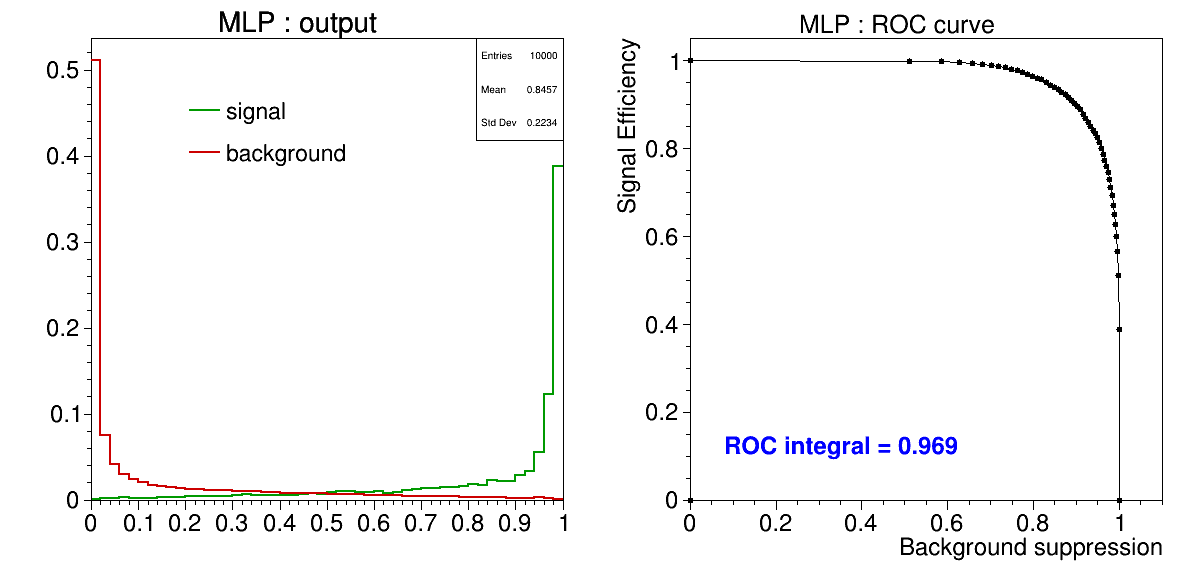 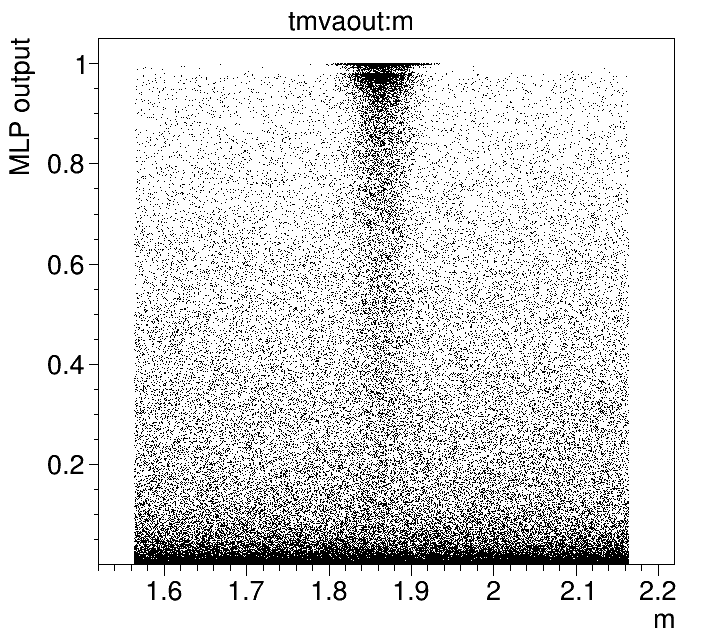 MLP
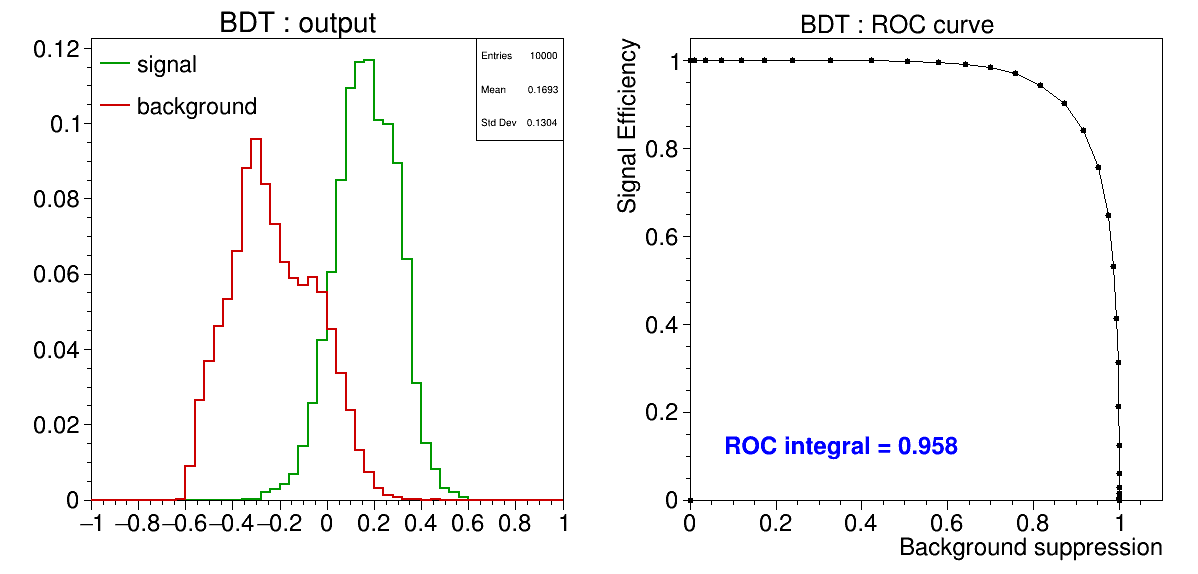 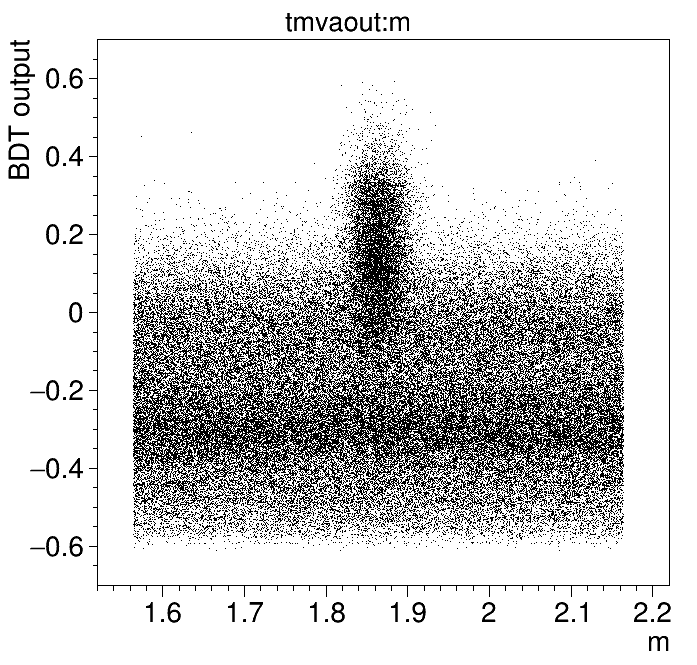 BDT
K. Götzen
PANDA Computing Workshop - Thailand
41
EXERCISES
Exercises Suggestions
Rho Tutorial website:http://panda-wiki.gsi.de/cgi-bin/view/Computing/PandaRootRhoTutorial
Take a look to tutorials/thailand2017/READMEExercises: #10 - #12

Try event-filter in fast/full sim. macros and study impact
Simulate some events with quickfsimana.C
Create signal and background for some channel
Merge both analysis ROOT files with hadd
Study different variables
Train different TMVA classifiers on merged ROOT file
K. Götzen
PANDA Computing Workshop - Thailand
43
Exercises Preparation
Preparation/hints in tutorials/thailand2017/README
To have some data for tutorial macros, do one of the followinga) . ./tut_runall.sh 1000   # sim/reco 1000 events pbarp -> J/psi pi+ pi- b) cp data/signal_p*root .  # preproduced default data
Macros named 'tut_ana...C' are stubs and should be completed by you. 

At places marked with ' #### EXERCISE: ...' some code needs to be added; Run macros (default or different input data) with    > root -l tut_ana...C                # signal_pid.root, signal_par.root   > root -l 'tut_ana...C(0,"mydata")'  # mydata_pid.root, mydata_par.root

If getting stuck, sample solutions are in the subfolder 'solution'Run solution macros directly (default or different input data) with    > root -l solution/tut_ana...C> root -l 'solution/tut_ana...C(0,"mydata")'
K. Götzen
PANDA Computing Workshop - Thailand
44